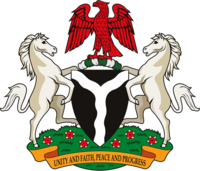 DEBT MANAGEMENT OFFICE
NIGERIA
Presentation at the Association of Asset Custodians of Nigeria 2022 Virtual Annual Nigeria Investors Conference on 

The Impact of Government Borrowing on Foreign Portfolio and Foreign Direct  Investment


by


Patience Oniha

Director-General
Debt Management Office
November 10, 2022
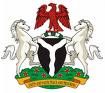 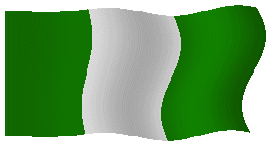 Outline
DEBT MANAGEMENT OFFICE
NIGERIA
Introduction
  Government Borrowing: Securities Issuance
  Government Borrowing: Loans
  Some Last points
2
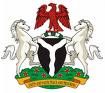 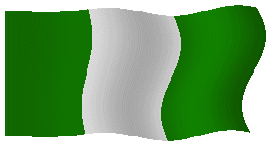 DEBT MANAGEMENT OFFICE
NIGERIA
Introduction
The Federal Government of Nigeria (FGN) raises capital from both local and external sources to finance Budget Deficits and other funding requirements. Such borrowings are guided by the Appropriation Acts and Nigeria’s Medium Term Debt Management Strategy (MTDS). The subsisting MTDS is for 2020 – 2023.
The capital raising activities of Government impact Foreign  Portfolio Investments (FPI) and Foreign Direct Investments (FDI) which implies a beneficial effect on growth and development. 
 Attracting FPIs and FDIs is one of the goals of Government as it helps to enhance the limited capital available in the local markets and economy.
3
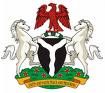 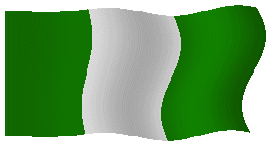 DEBT MANAGEMENT OFFICE
NIGERIA
Government Borrowing: Securities Issuance
The issuance of securities by the FGN through the Debt Management Office (DMO) in the domestic and international markets is a direct means of attracting FPIs and FDIs.
The FGN issues the following securities:



	
          *Non-interest Bearing Notes issued to settle arrears of Government
The securities are open to local and foreign investors at the time of issuance and in the secondary market.
The trend has been that local institutions (banks, pension funds, other funds and asset managers) are the major investors in securities issued in the domestic market. Also, foreign institutions are the primary investors in Eurobonds.
When foreign investors invest in FGN securities, that is, FPI. When selected FGN Bonds were included in the J.P. Morgan’s Emerging Markets Local Currency Bond Index, it attracted large amounts of FPIs  into FGN securities and opened up other segments of the market (State Governments  and Corporate bonds) to FDIs.
4
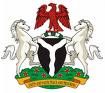 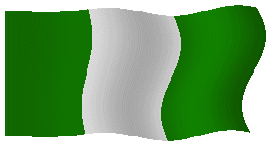 DEBT MANAGEMENT OFFICE
NIGERIA
Government Borrowing: Loans
The FGN also raises funds in the form of Loans from multilateral lenders namely: the World Bank, International Monetary Fund, and the African Development Bank, amongst others as well as bilateral lenders – China, Germany, etc.
These Loans are usually tied to physical projects or reforms and policy initiative projects. In the specific case of financing infrastructure, the borrowings improve infrastructure (rail, roads, airports) which make Nigeria an attractive investment destination for FDIs.
5
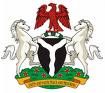 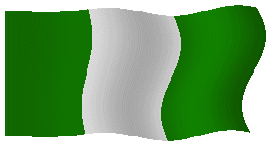 DEBT MANAGEMENT OFFICE
NIGERIA
Some Last Points
The FGN borrowing activities contribute to FPIs and FDIs in the local market. FGN securities issuance activities contribute directly to attracting FPIs not only for FGN securities but other securities issued in Nigeria.
 The use of proceeds of borrowing through the issuance of securities in the local and international markets as well as Loans form various lenders for improvement in infrastructure should ordinarily attract FPIs and FDIs as Nigeria becomes a good place to do business.
Not withstanding, policy measures such as Foreign Exchange, ease of doing business and security challenges have to be appropriate to attract FPIs and FDIs.
6
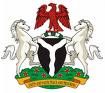 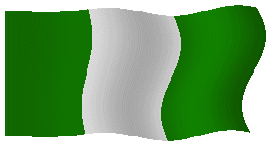 DEBT MANAGEMENT OFFICE
NIGERIA
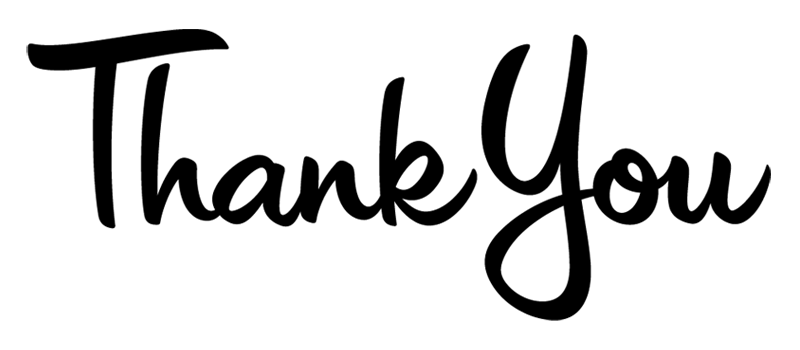 7